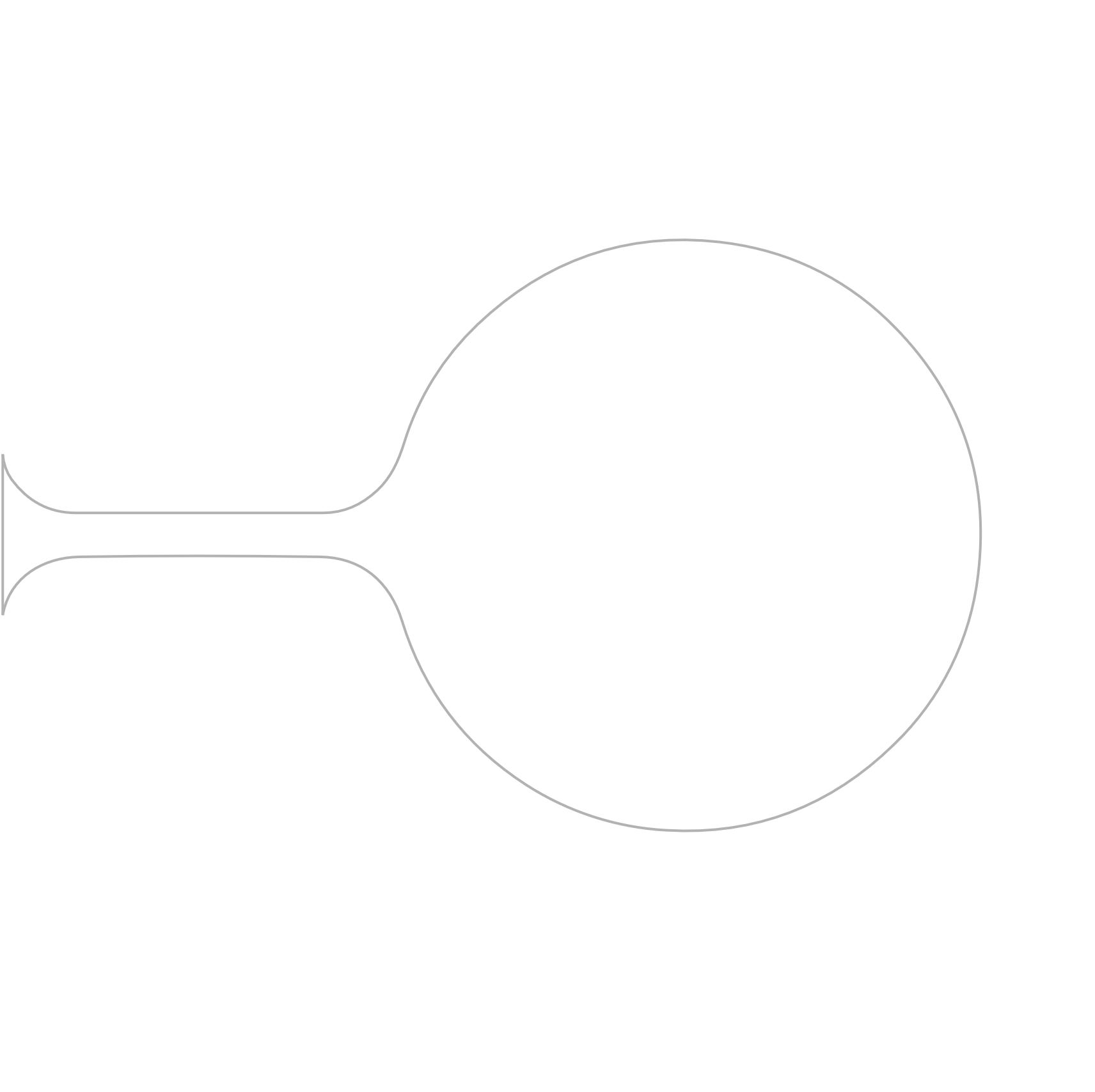 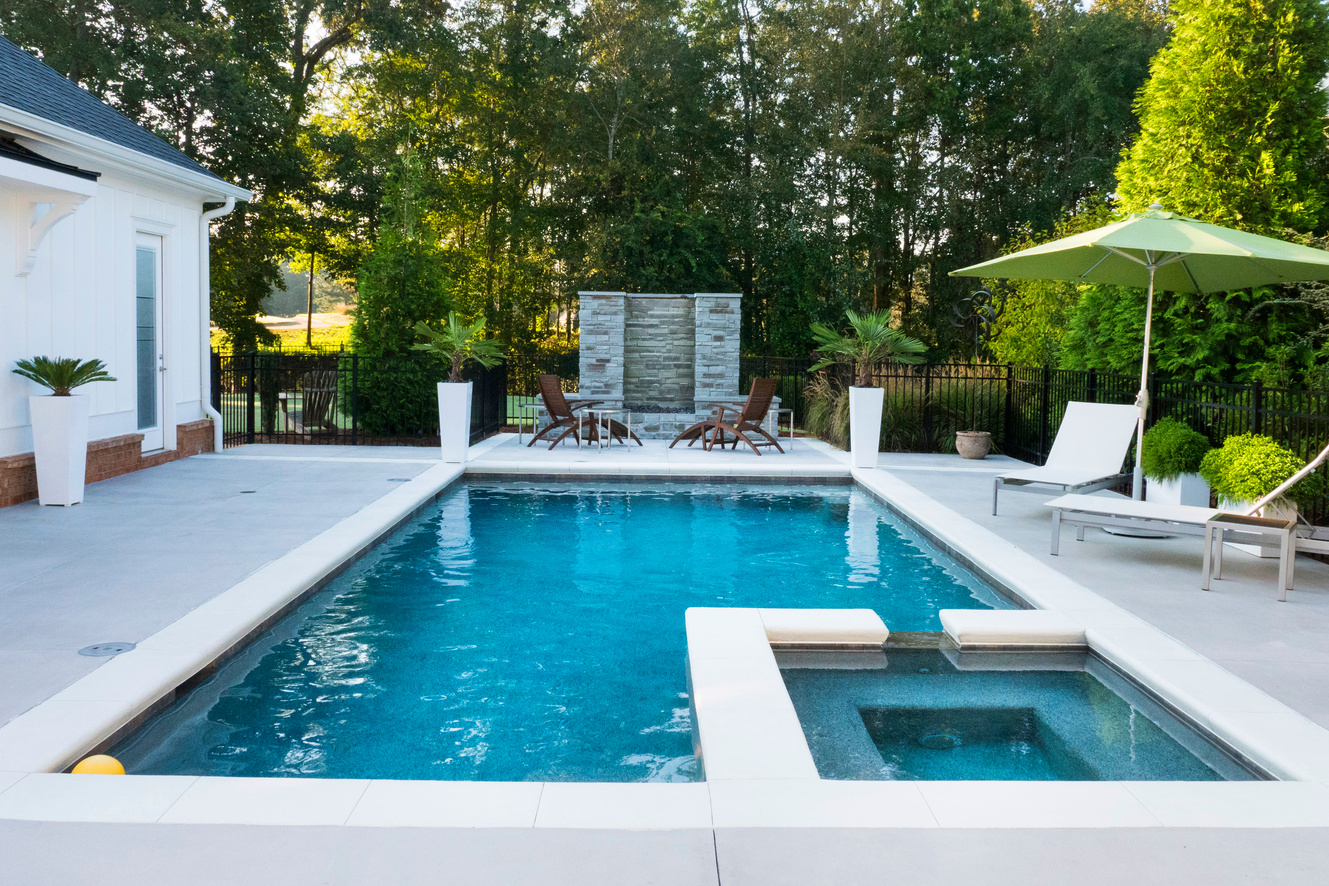 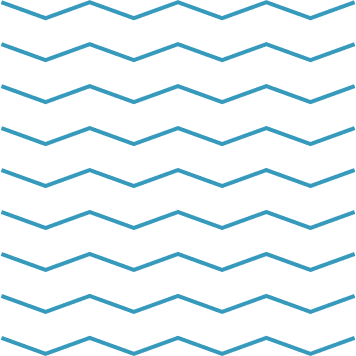 Call Now
+1234-567-890
COMPANY NAME
POOL SERVICE
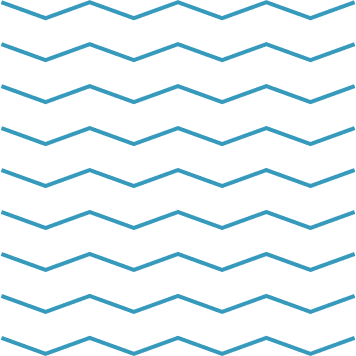 30%
OFF
professional pool cleaning and repair
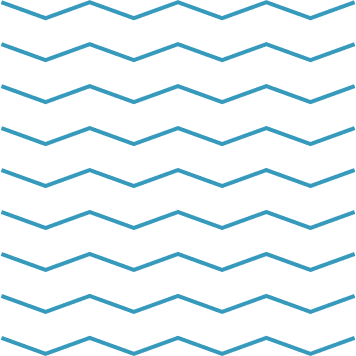 www. templateLAB.com
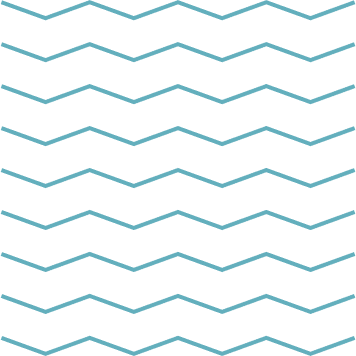 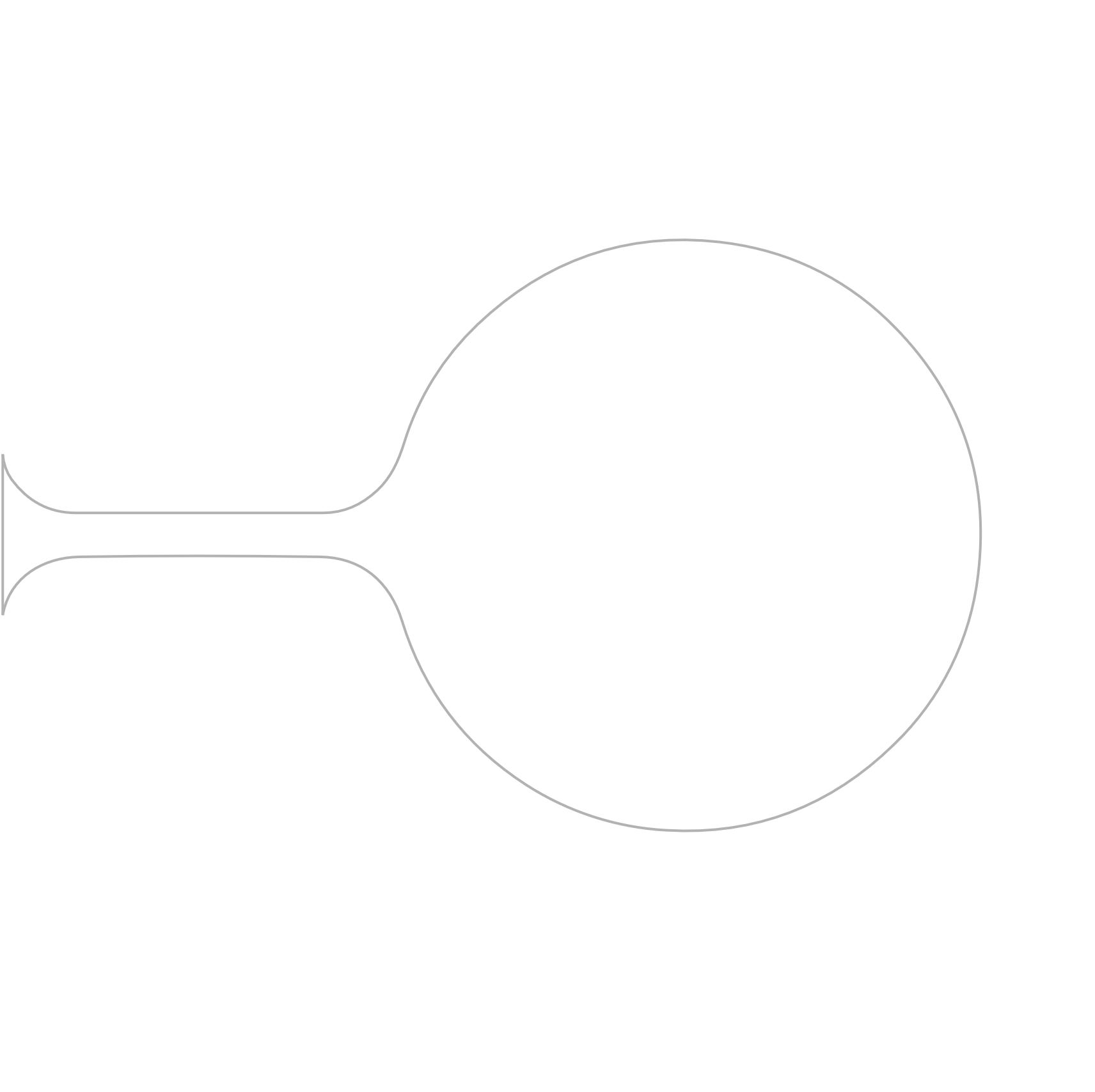 Call Now
+1234-567-890
OUR SERVICE
Destruction of algae and fungus;
Removal of limescale;
Disinfection;
Deep cleaning of all surfaces of the bowl;
Cleaning the joints and seams of the pool;
Polishing of details from a stainless steel and the chrome plated surfaces.
www. templateLAB.com